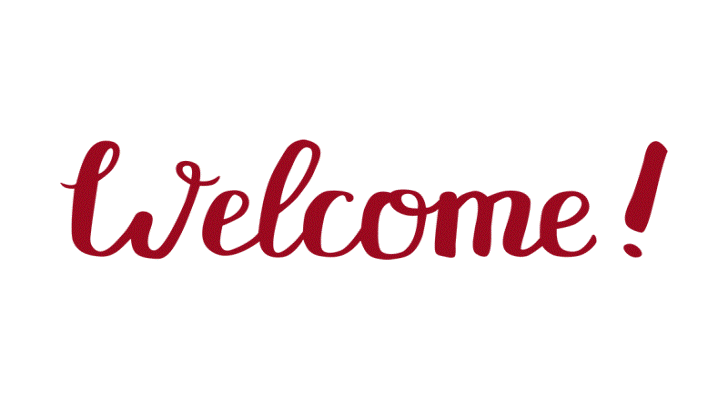 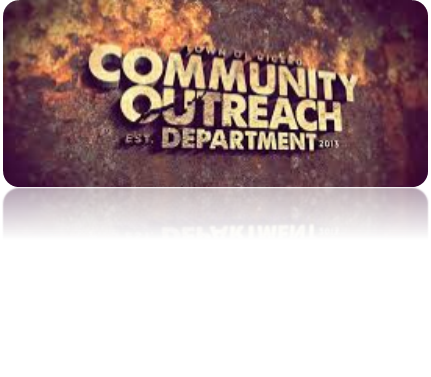 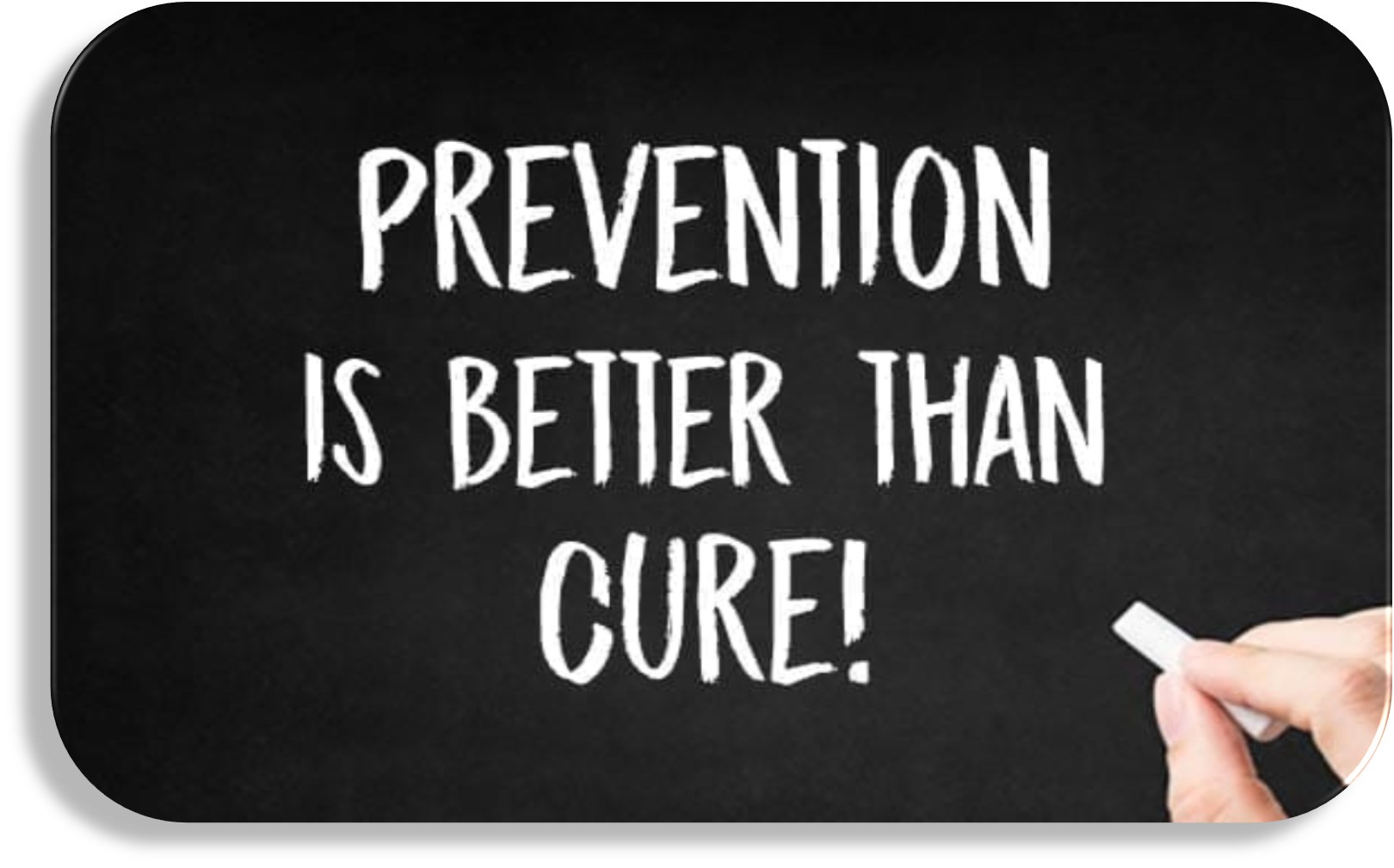 DEPARTMENT OF PREVENTION OF COMMUNICATION DISORDERS 
(POCD)
प्रेषण विकृति रोकथाम विभाग​
To reach the unreached directly and facilitate prevention of communication disorders
Out-reach department launched in the year 2008
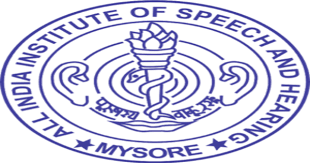 Dr. N. Sreedevi
Prof. & Head
Department of POCD
AIISH, Manasagangothri, Mysuru -6.
Motto
Establishment
INTRODUCTION
Total: 55
Staff and faculty
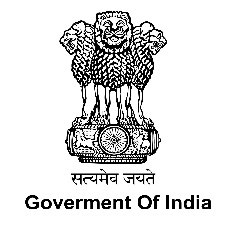 Census, Government of India, 2011
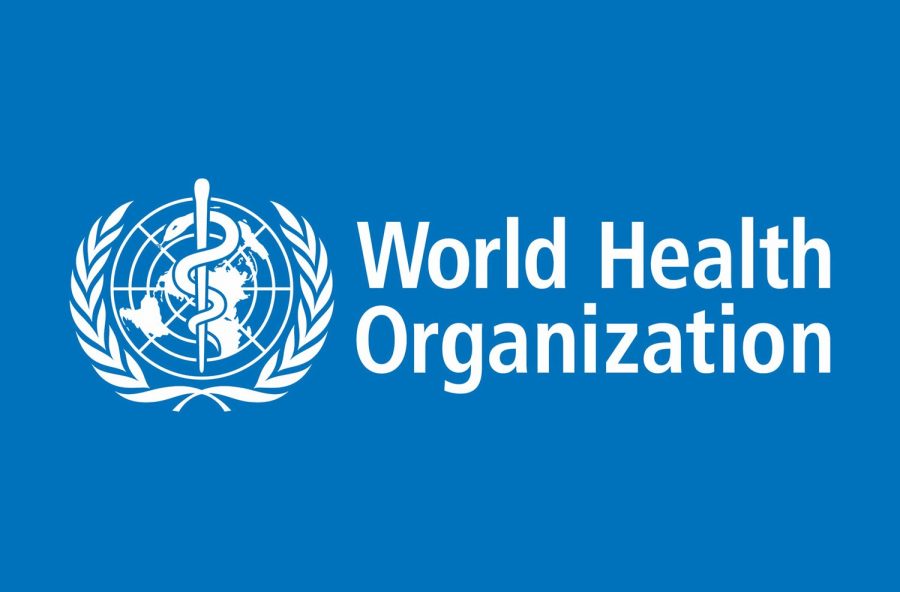 World Health Organization, 2021
430 million of the world’s population have disabling hearing loss 

34 million (9%) of this group are children
Disability in India – approx. 3%

Hearing impairment (19%) listed as the second leading disability 

Speech impairment (7.5%) as the fifth highest disability
WHO Future Estimates
In 2050,

2.5 Billion world wide -1 in 4 people- will have hearing loss!!!!
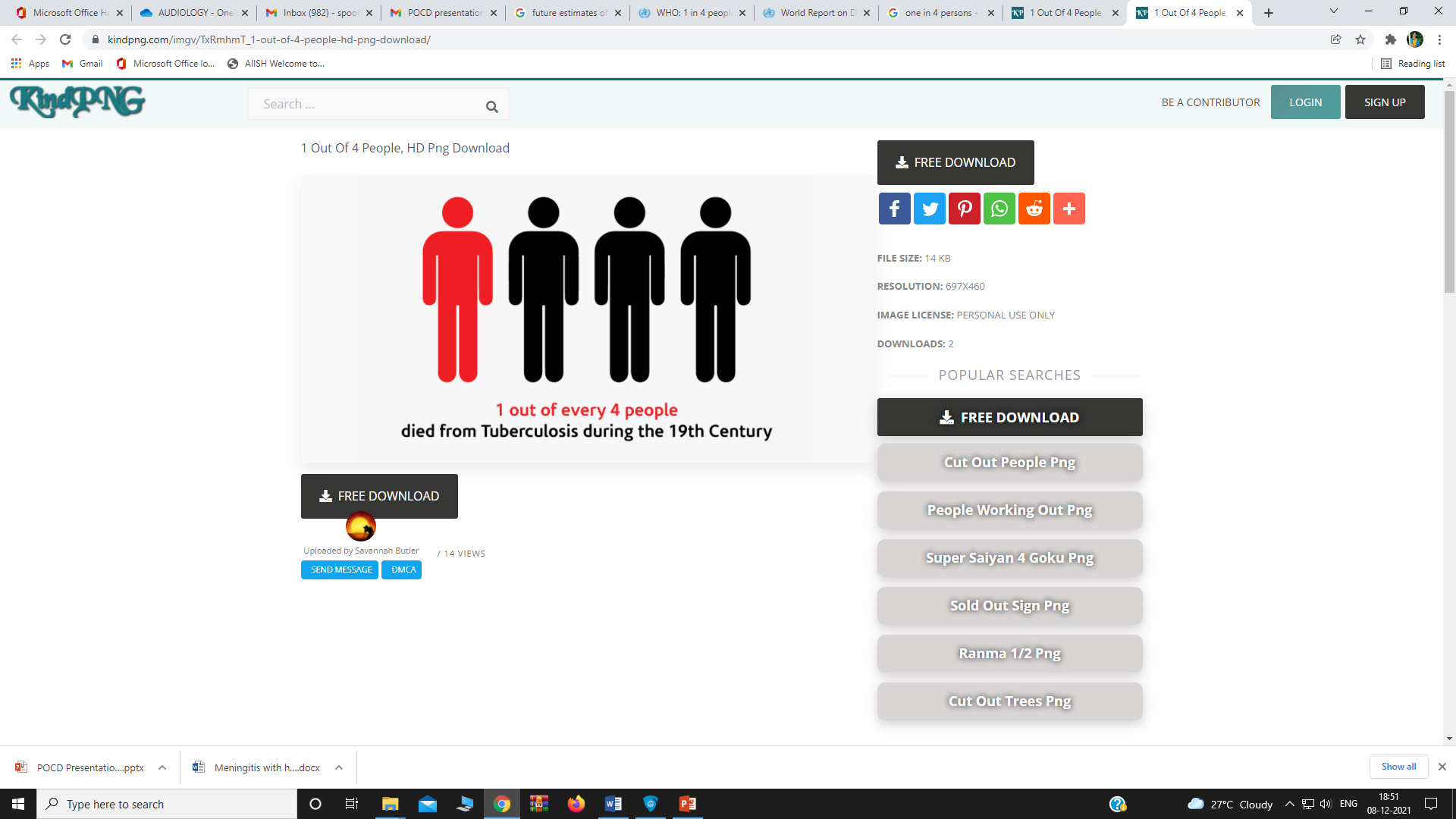 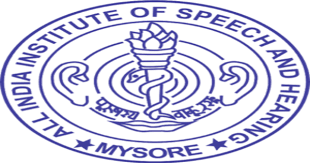 PREVALENCE and future estimates of COMMUNICATION DISORDERS
[Speaker Notes: WHO (2018) he prevalence of hearing impairment (HI) in India is around 6.3% (63 million people suffering from significant auditory loss)]
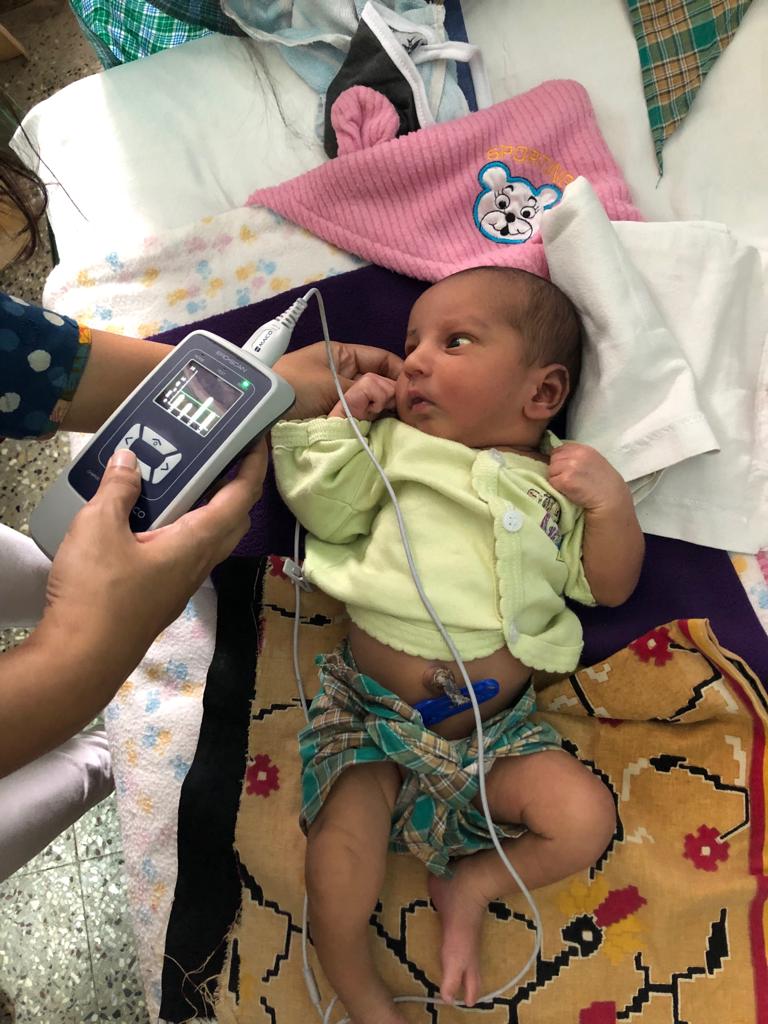 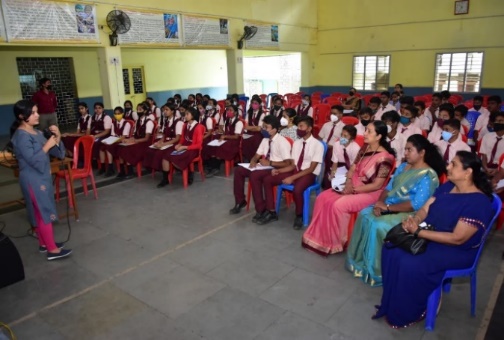 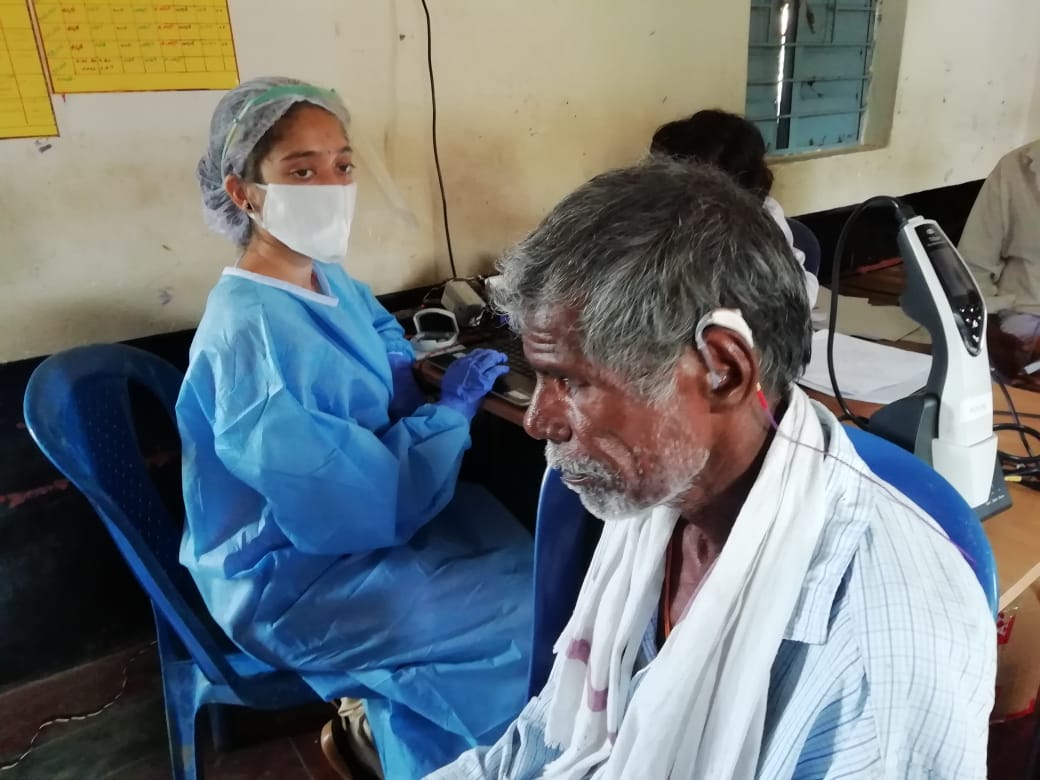 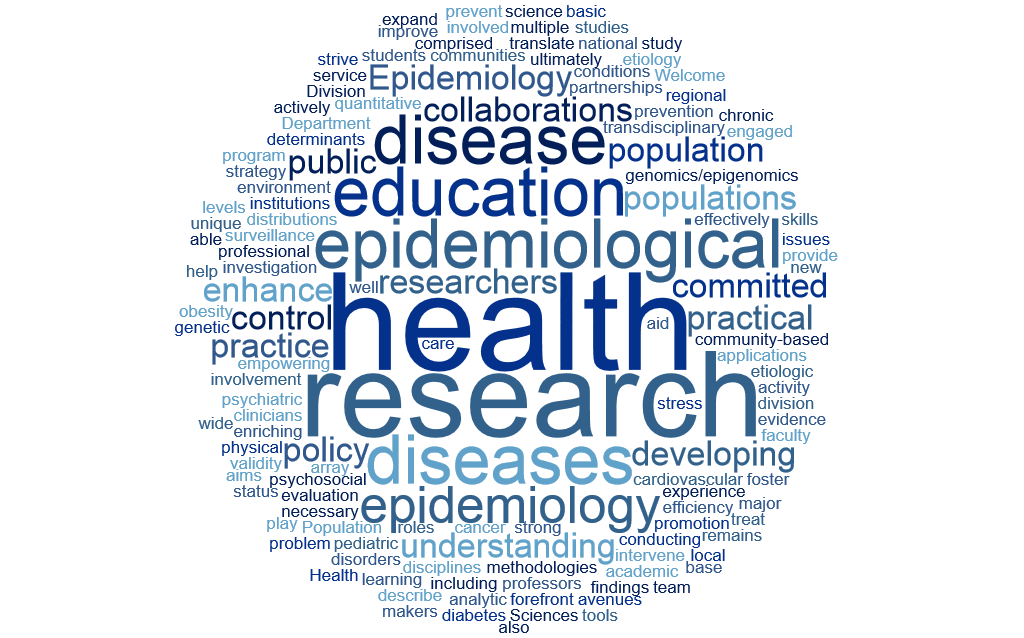 Sensitizing the public on communication disorders and their prevention
Early rehabilitation and management of communication disorders
Carrying out epidemiological research related to communication disorders
Early identification and assessment of communication disorders
Out reach clinical training of UG and PG students
Objectives of the department
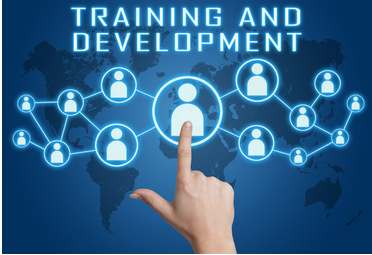 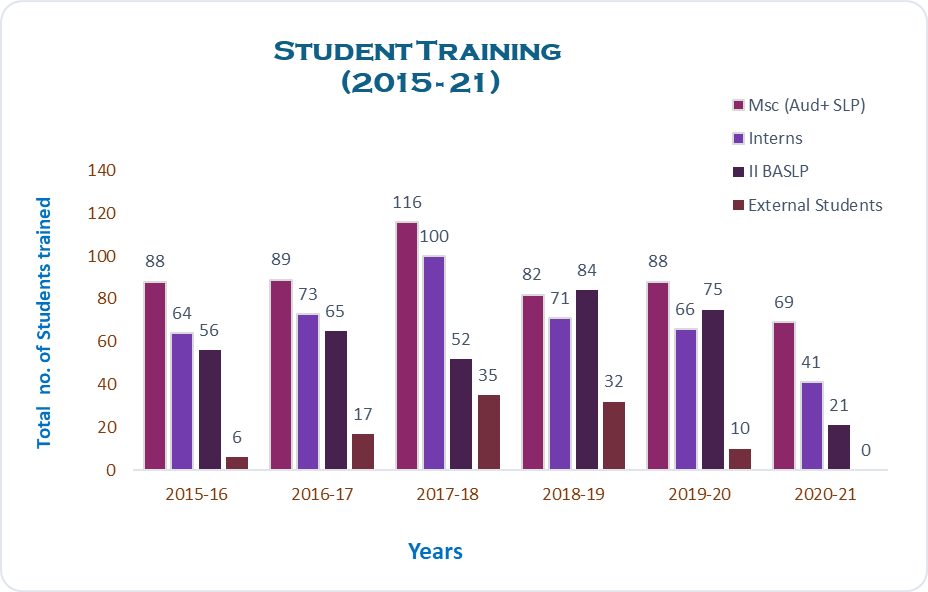 2015-2020:  Total post-graduate students:  463 
                                       Under-graduate students: 706 
		Internship students:
                                                     External students: 100
HUMAN RESOURCE DEVEOPMENT (2015 to 2021)
[Speaker Notes: As part of human resource development, clinical training on prevention, early identification, and community based rehabilitation of communication disorders were provided for undergraduate and postgraduate students.]
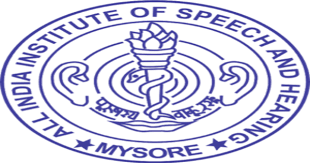 CORE ACTIVITIES UNDER CLNICAL SERVICES
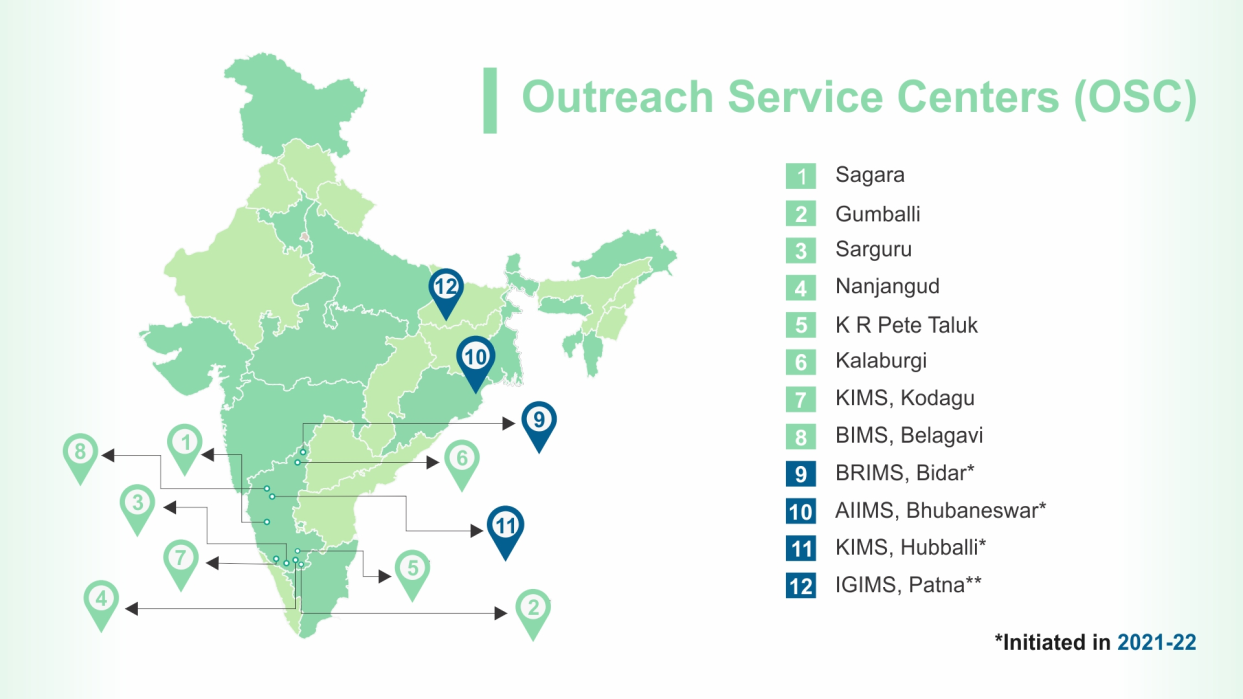 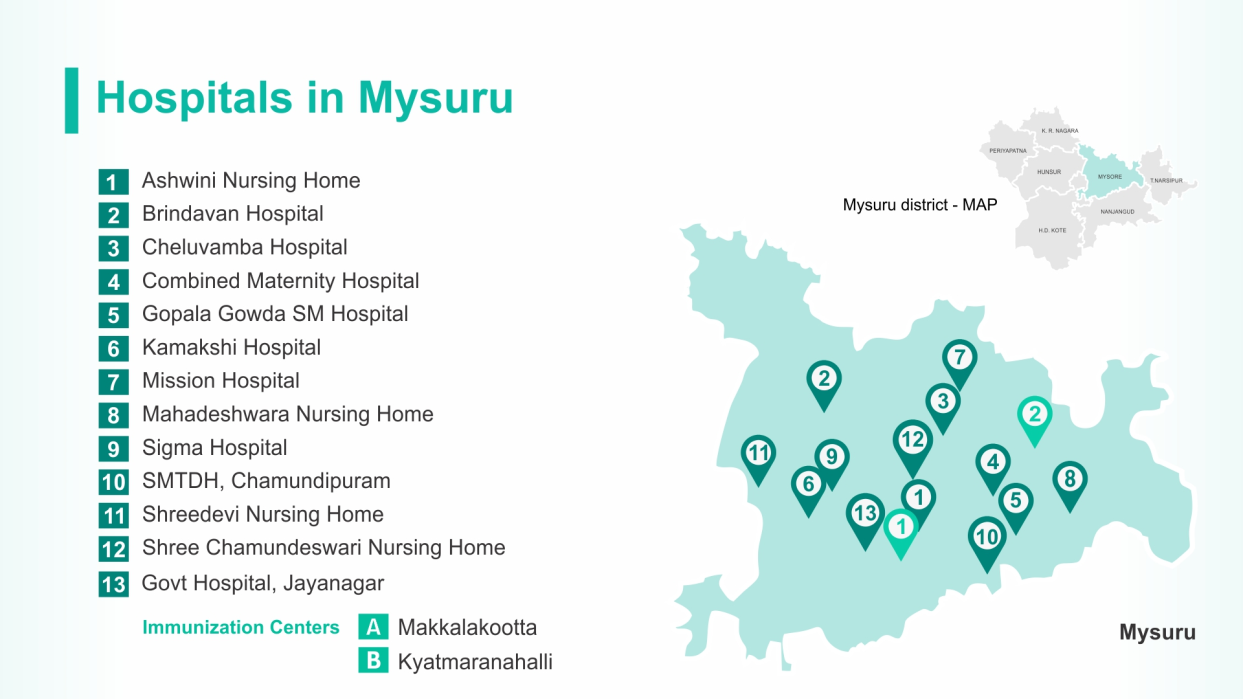 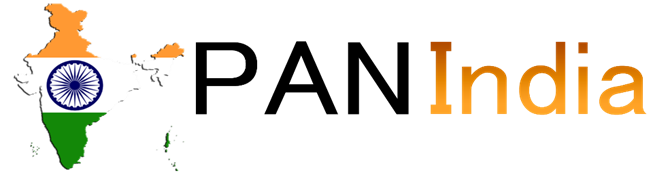 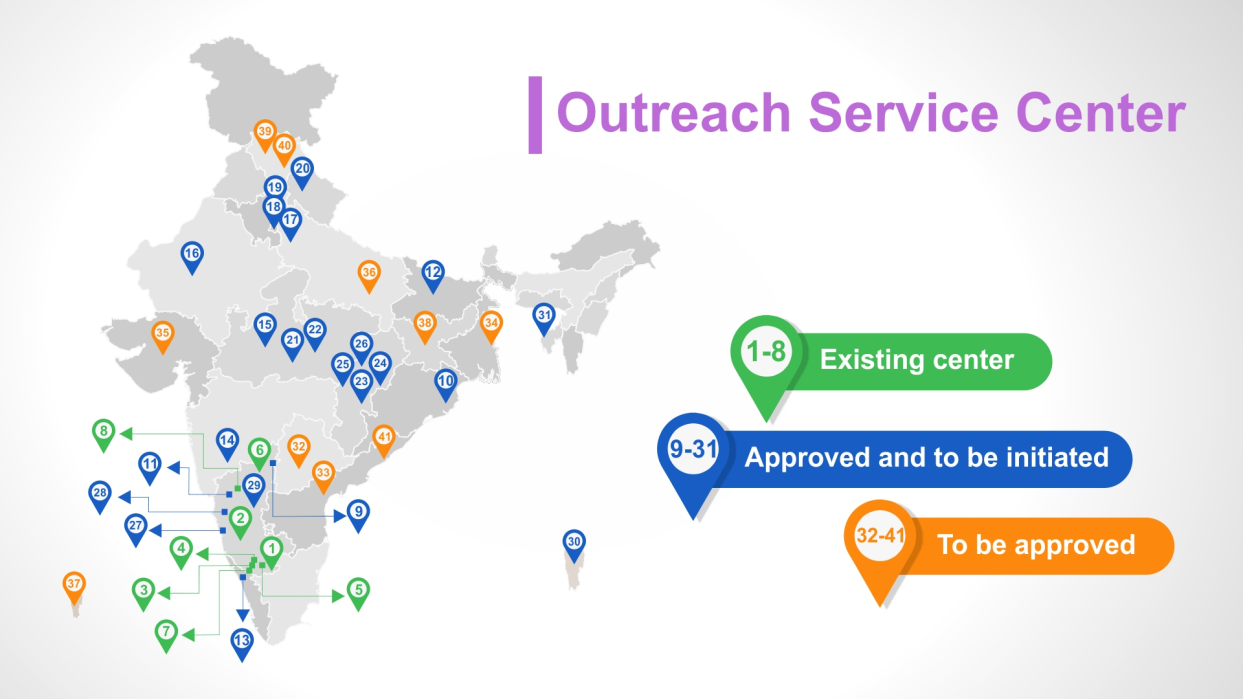 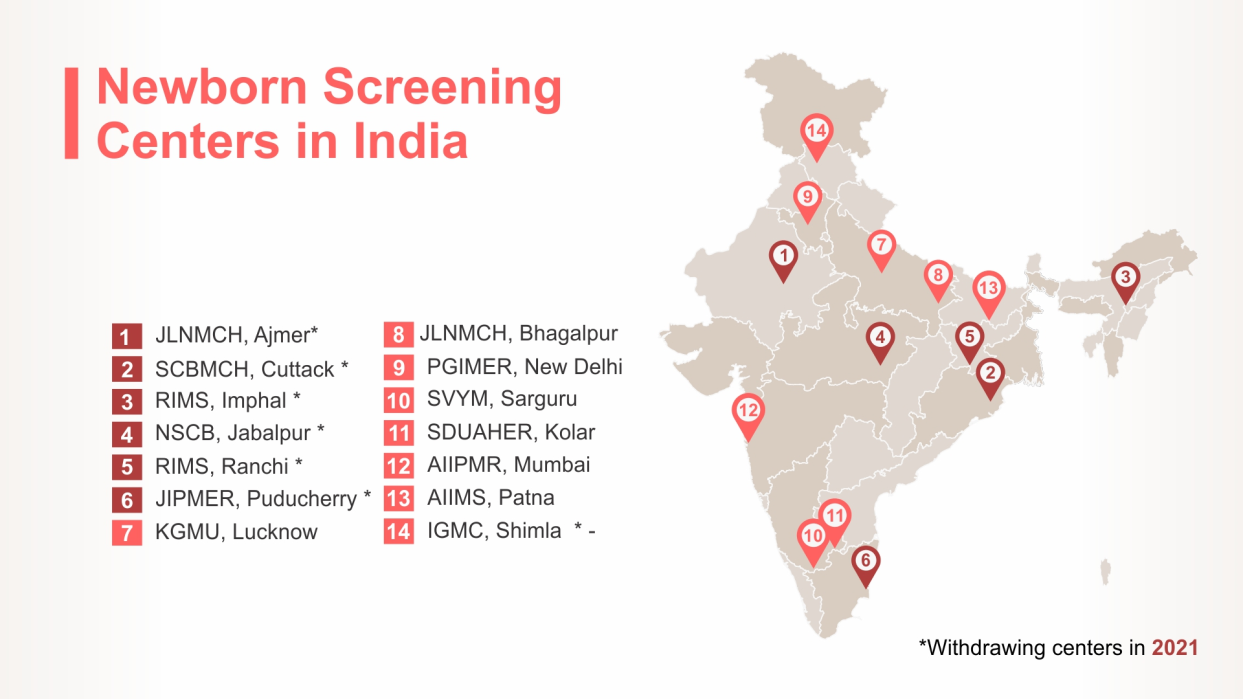 CENTERS ACROSS THE COUNTRY
[Speaker Notes: We work to achieve these objectives not just at AIISH but many centers throughout India.]
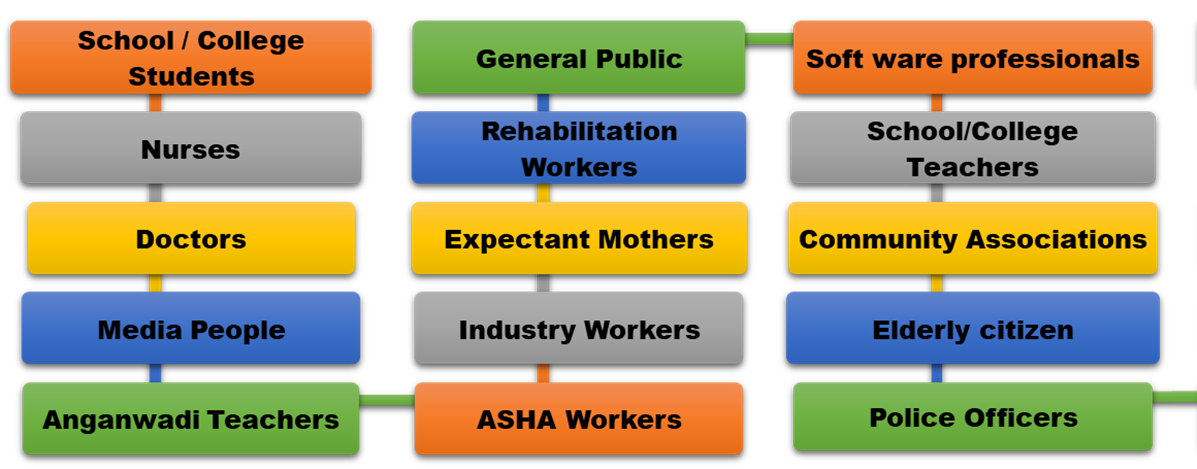 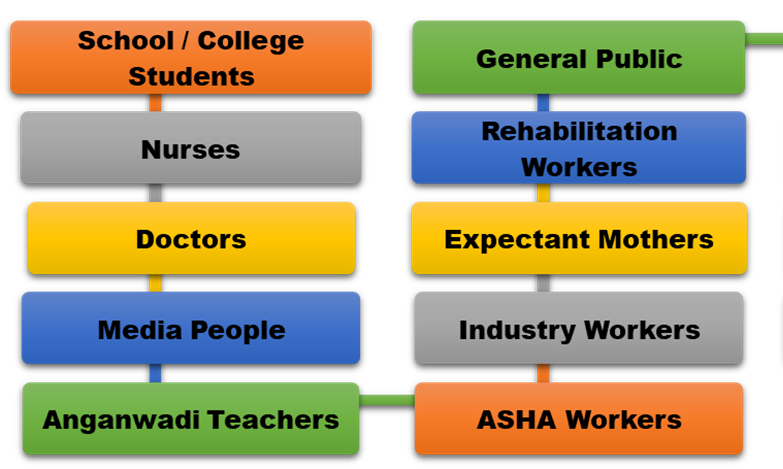 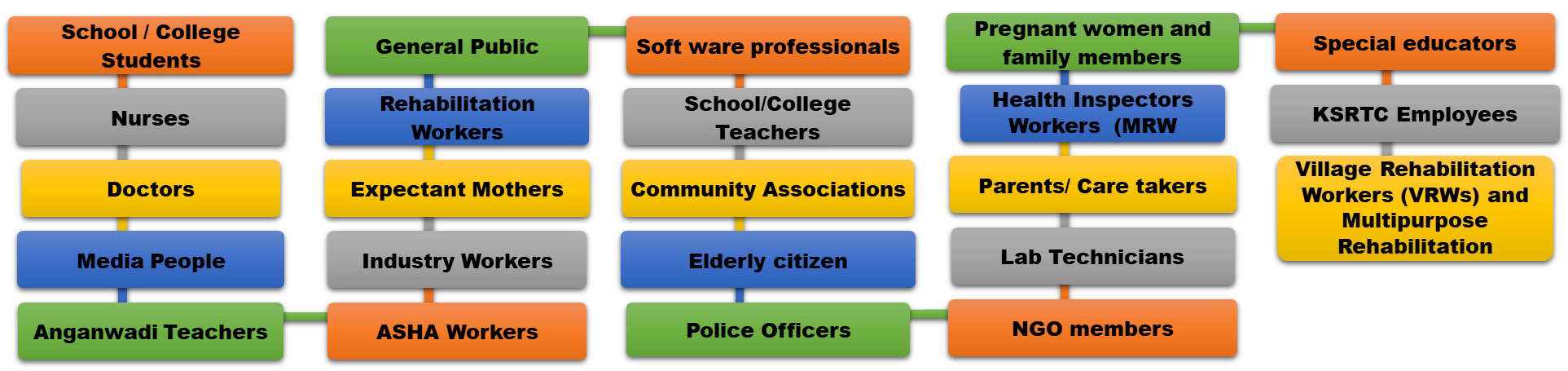 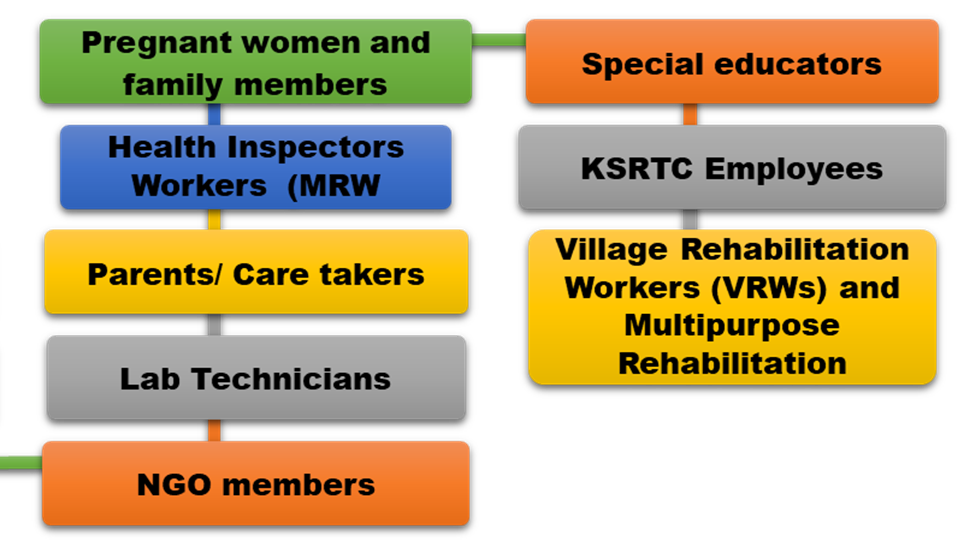 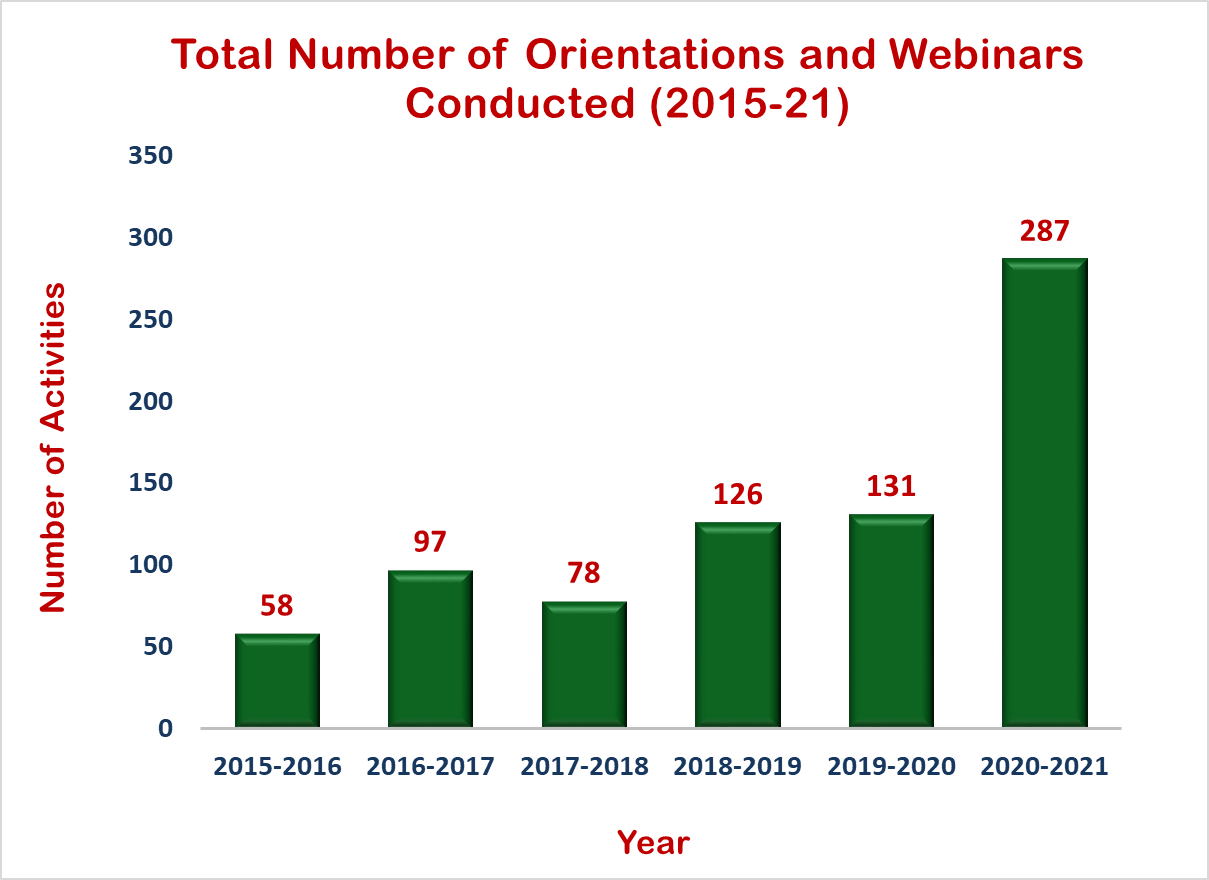 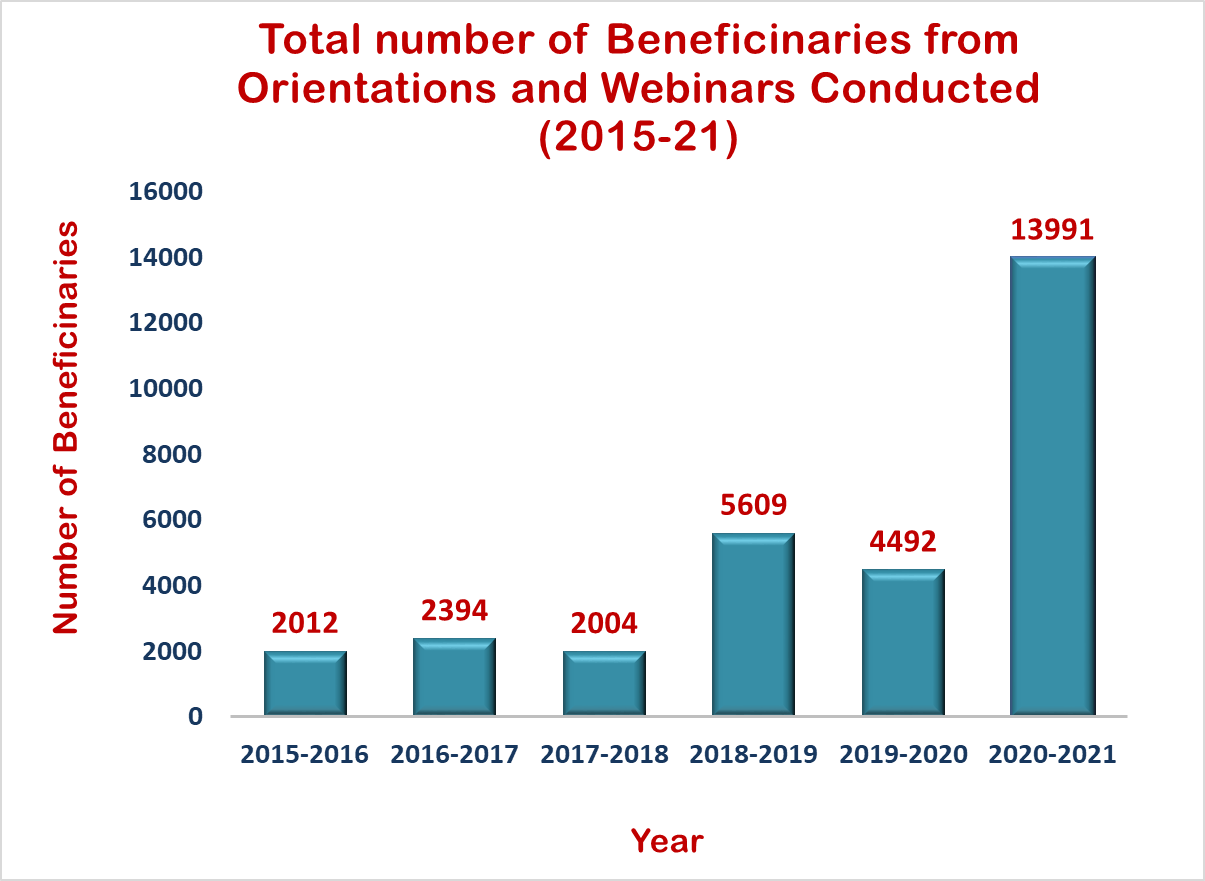 2015-2020: No. of orientations & webinars: 490
                          Total No. of beneficiaries: 16517
PRIMARY PREVENTION: PUBLIC EDUCATION (2015 to 2021)
[Speaker Notes: Public education involves raising awareness about different types of communication disorders, their prevention, early detection, appropriate referral, and timely management among the general public and various other professionals like …………]
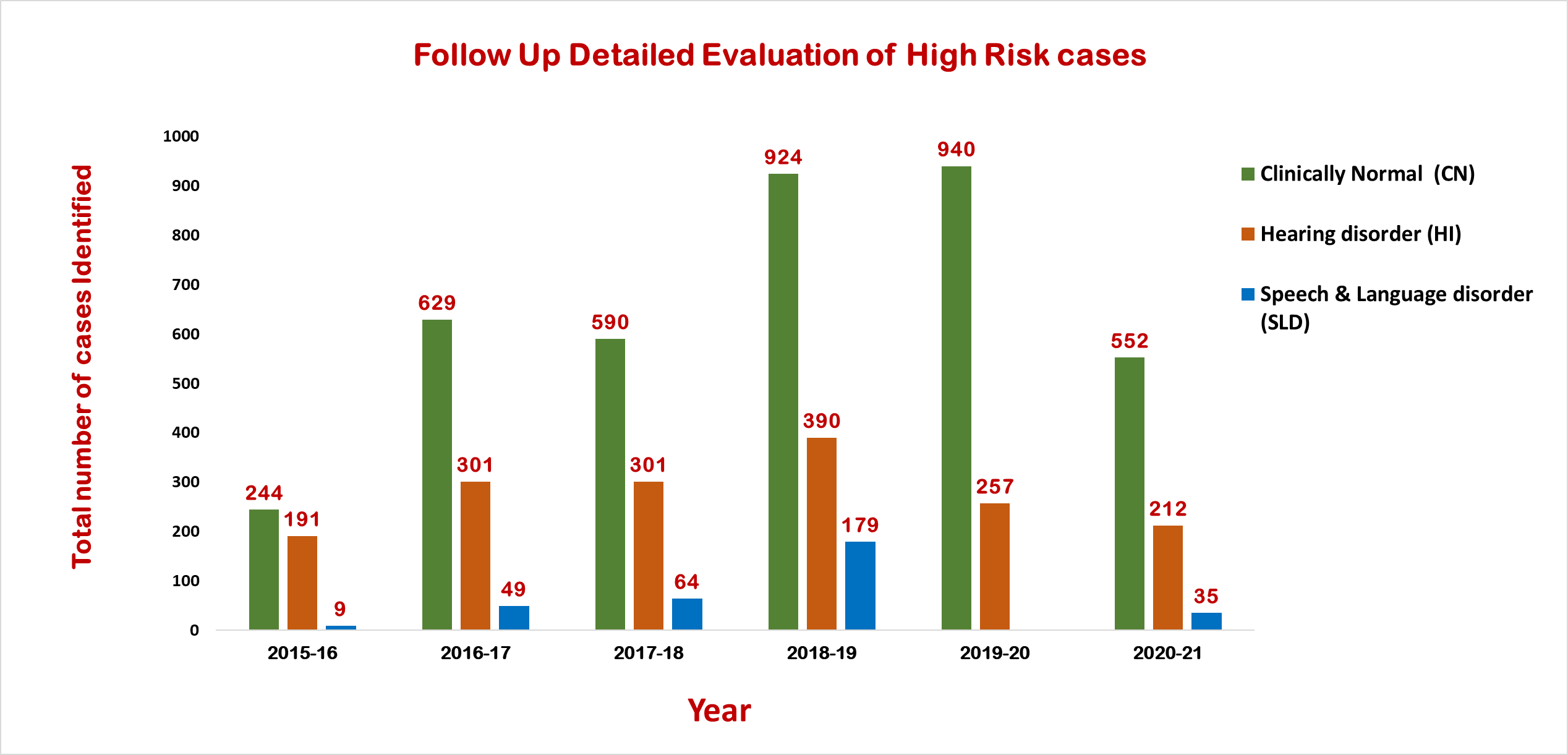 2015 to 2020: New-born babies followed up:5068  
                         Total No. of babies identified :1741
2015 to 2020: New-born babies screened:246166  
                       Total No. of babies referred: 23066
SECONDARY PREVENTION: NEW BORN HEARING SCREENING (2015 to 2021)
[Speaker Notes: All the new-born infants are screened for their hearing within 1-2 days after birth.]
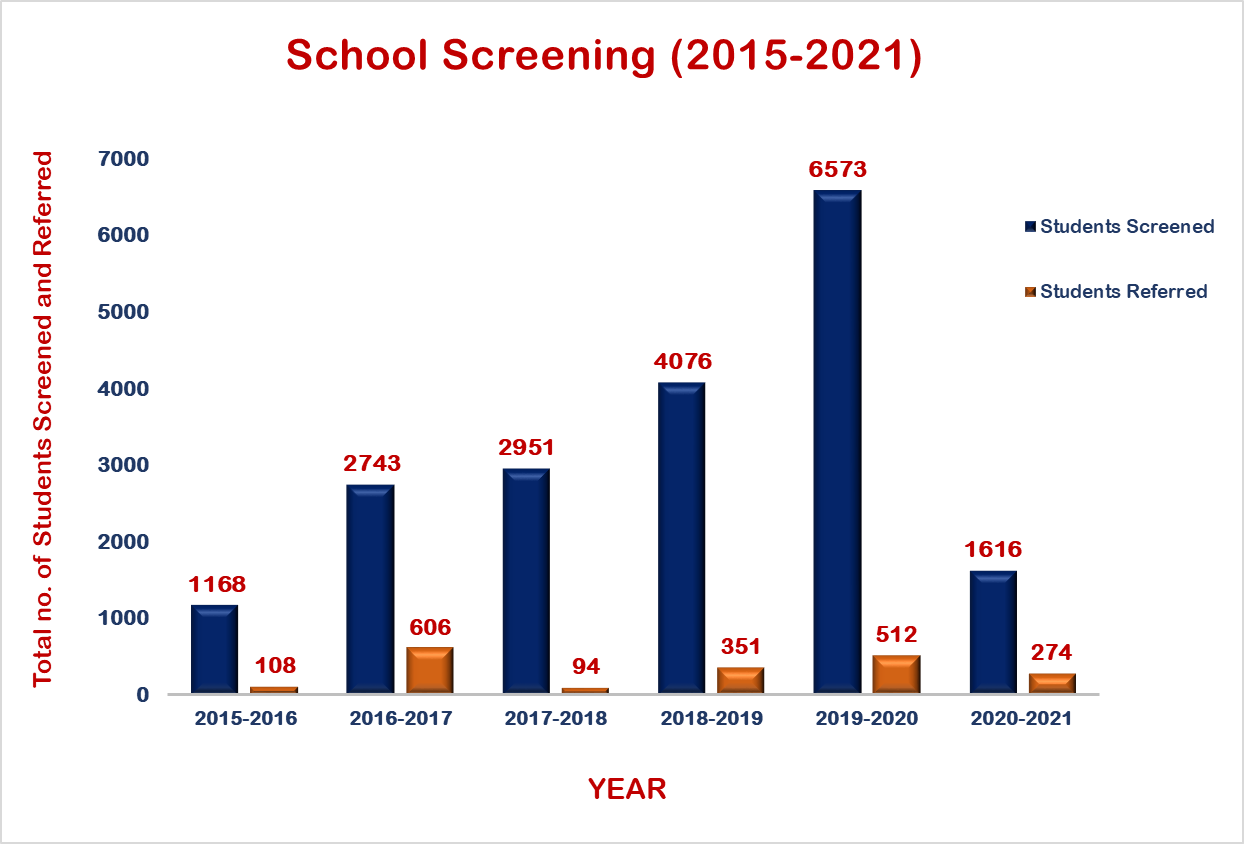 2015 to 2020: Total No. of children screened: 17511
Total No. of children referred: 1671
2015 to 2020: Total No. of Employees screened: 1231                       No. of employees referred: 484
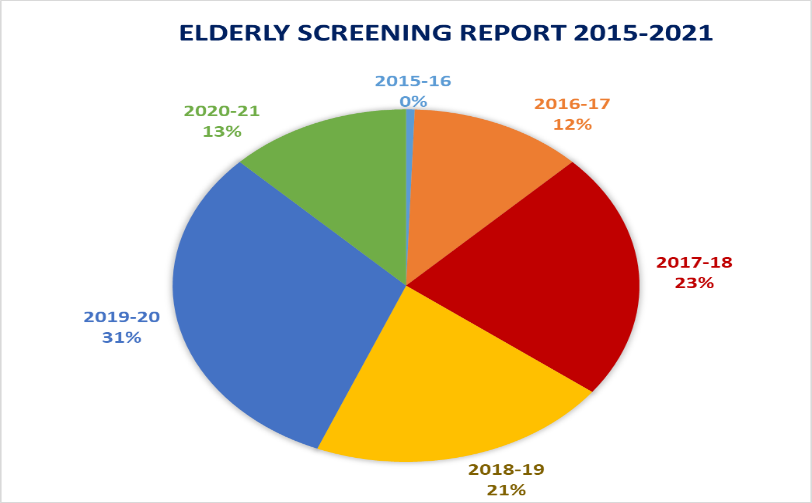 2015 to 2020: Total No: of elderly scrrened:443
SECONDARY PREVENTION: INDUSTRIAL, SCHOOL AND ELDERLY SCREENING (2015 to 2021)
[Speaker Notes: Elderly screening total number is missing in the graph]
2015 to 2020: No. of hearing aids dispensed:737
2015 to 2020: No. of cases registered:11622
2015 to 2020: No. of clients who attended therapy:1564
2015 to 2020: No. of beneficiaries:8046
TERTIARY PREVENTION: AIISH-OSC Activities (2015 to 2021)
1. BEST POSTER PRESENTATION CATEGORY: 

A Paper titled “Effect of inclusion of automated auditory brainstem response in the new-born hearing screening- a preliminary study” was presented at Indian Academy of Cerebral Palsy – XIII National conference IACPCON 2018, at Calcutta Medical College, Kolkata.
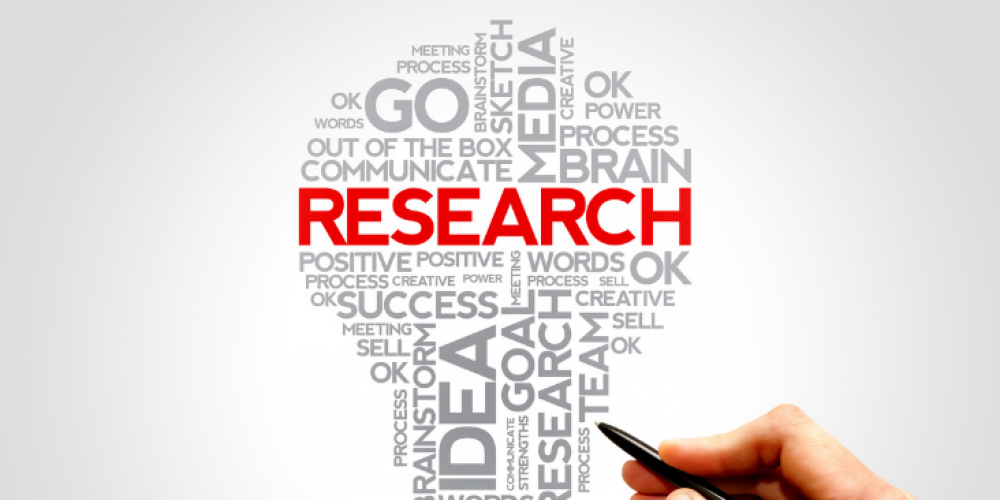 2. MUKESH AWARD FOR BEST PAPER IN AUDIOLOGY:

“Prevalence of Hearing Impairment and Risk Factors in New-borns under Neonatal Hearing Screening Program in Southern City of Karnataka” received best paper award at 51st National Conference of Indian Speech and Hearing Association -8th to 10th Feb, 2019 at Bangalore, Karnataka.
3. BEST POSTER PRESENTATION AWARD UNDER THE CATEGORY OF SPEECH-LANGUAGE PATHOLOGY: 

Swapna, N., & Seshasri, D. (2019). “Maternal Satisfaction and Perception of Feeding Cues in New-borns with and without High Risk Factors-A Preliminary Survey”. -12th ISHA-Kerala State Branch, Kasargod, Kerala, India 2019.
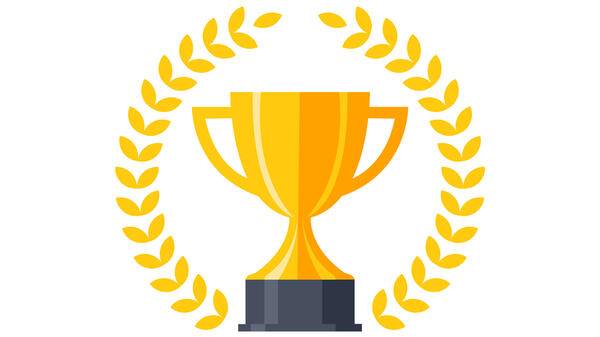 EPIDEMIOLOGICAL RESEARCH
[Speaker Notes: Research Numbers to be added – Publications and Total]
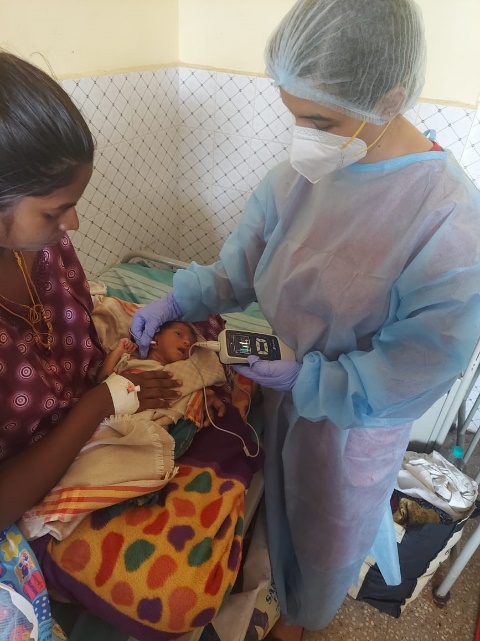 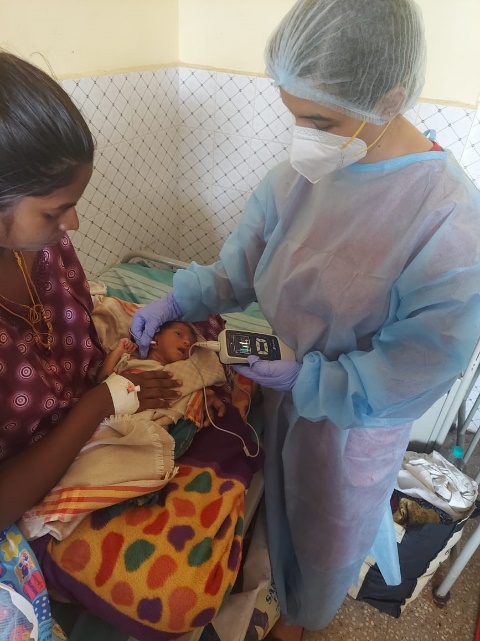 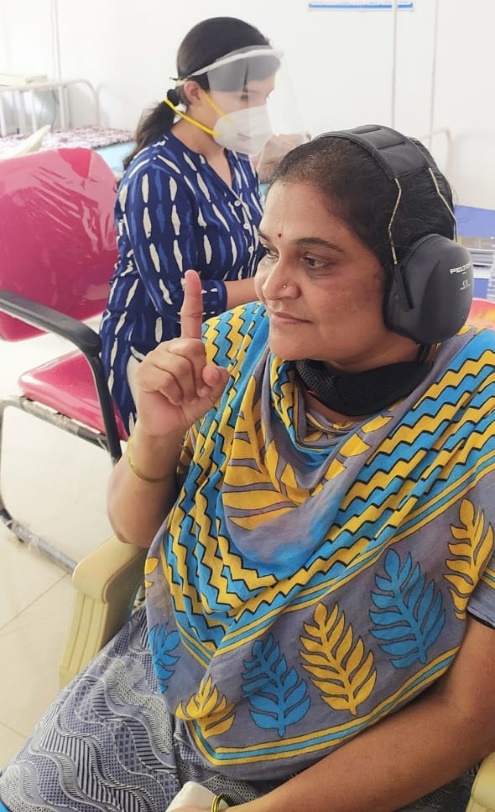 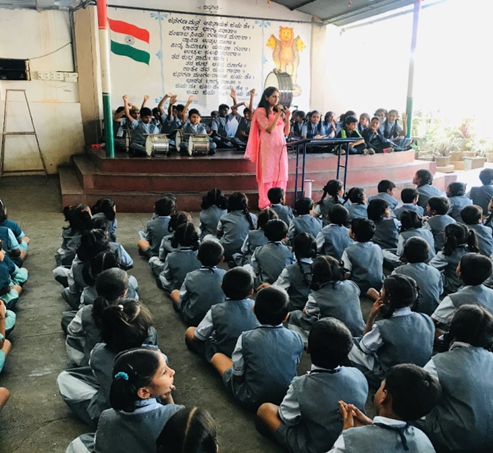 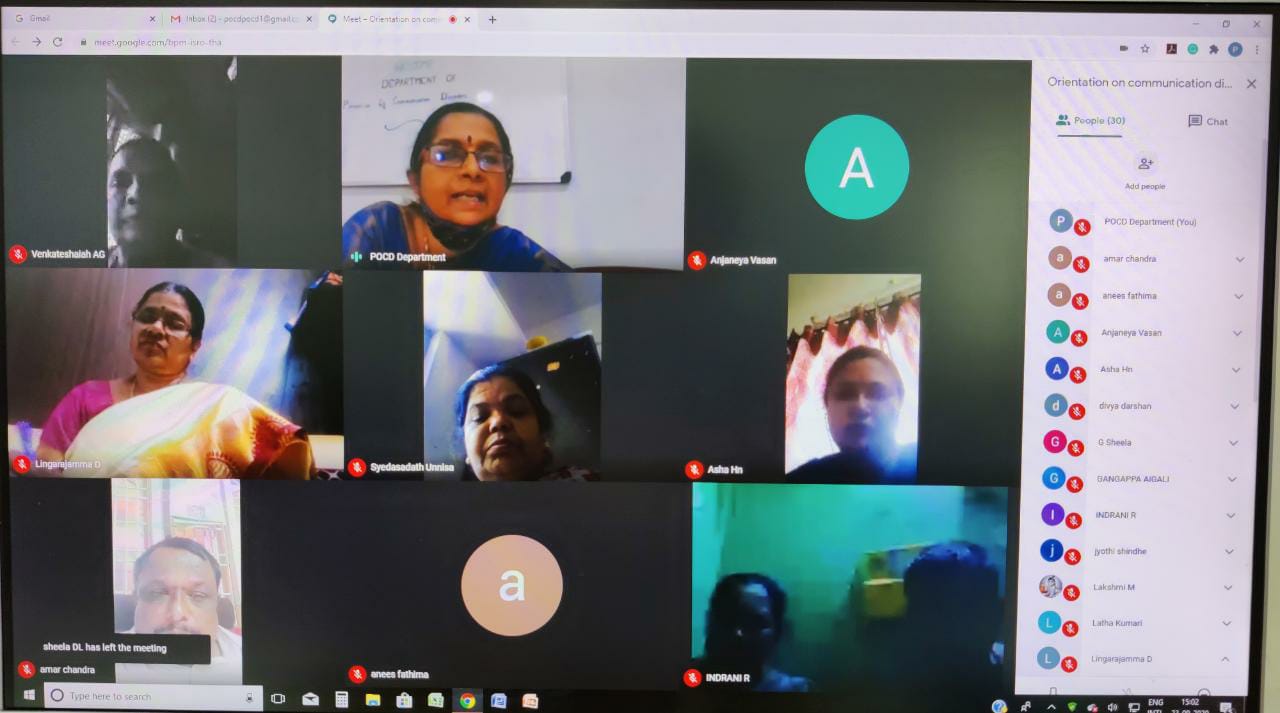 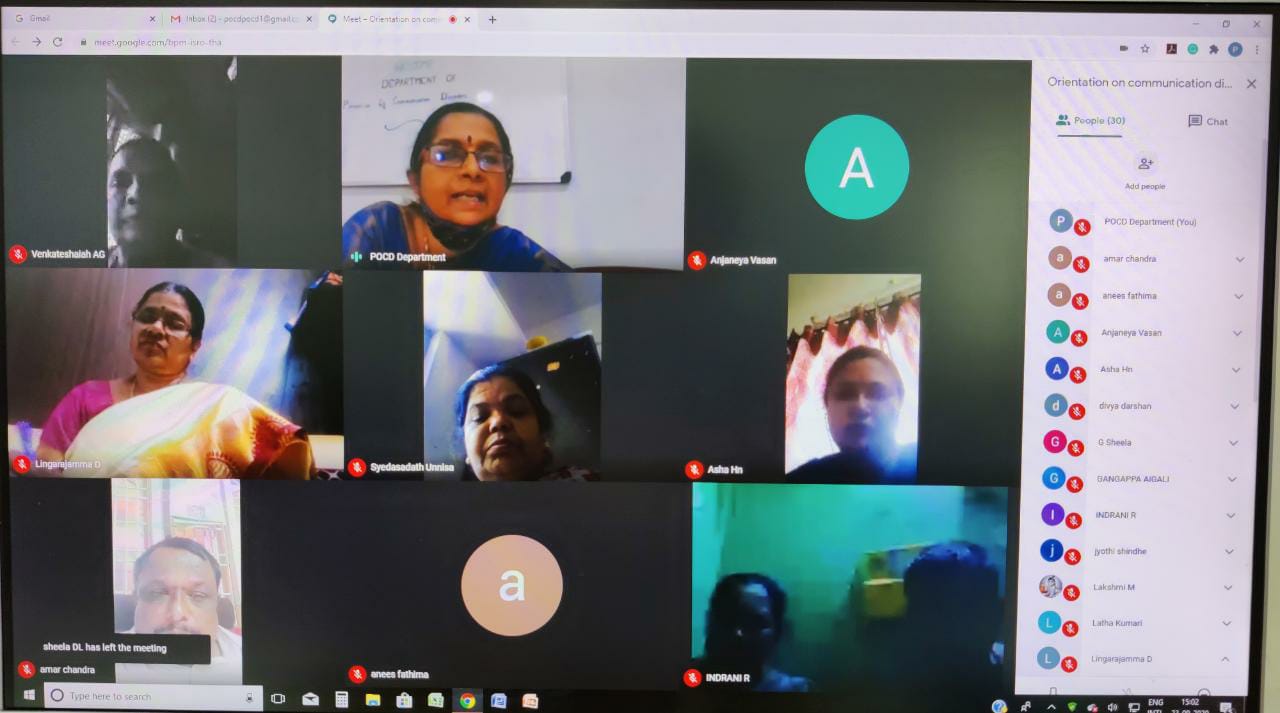 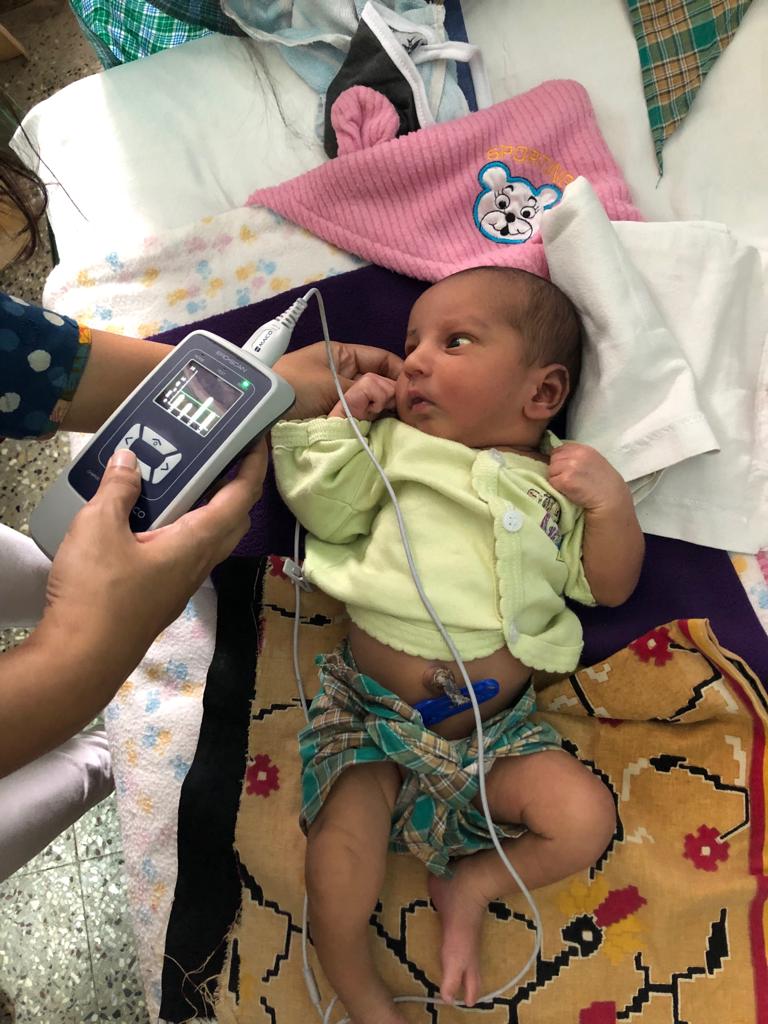 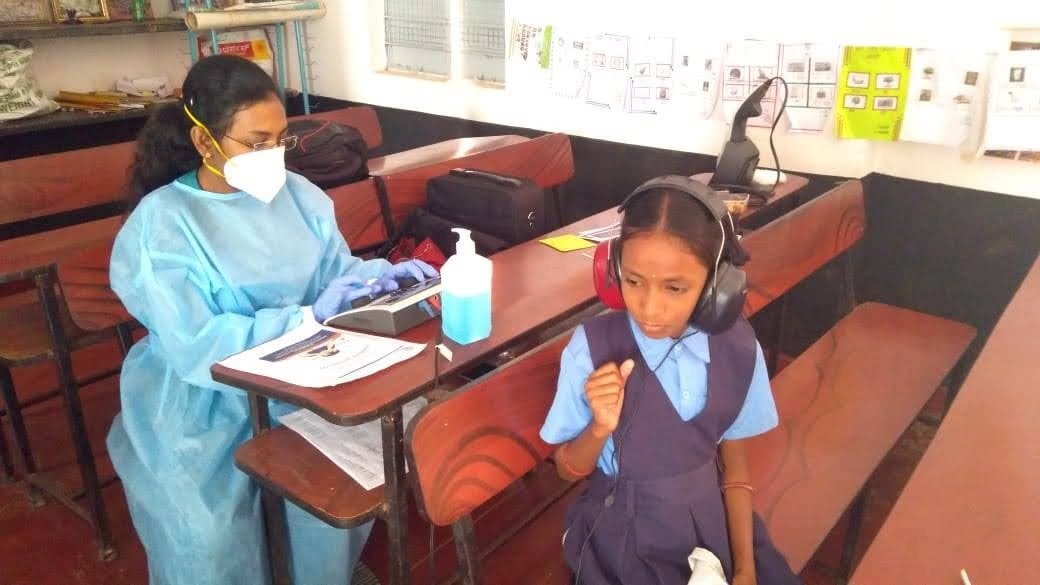 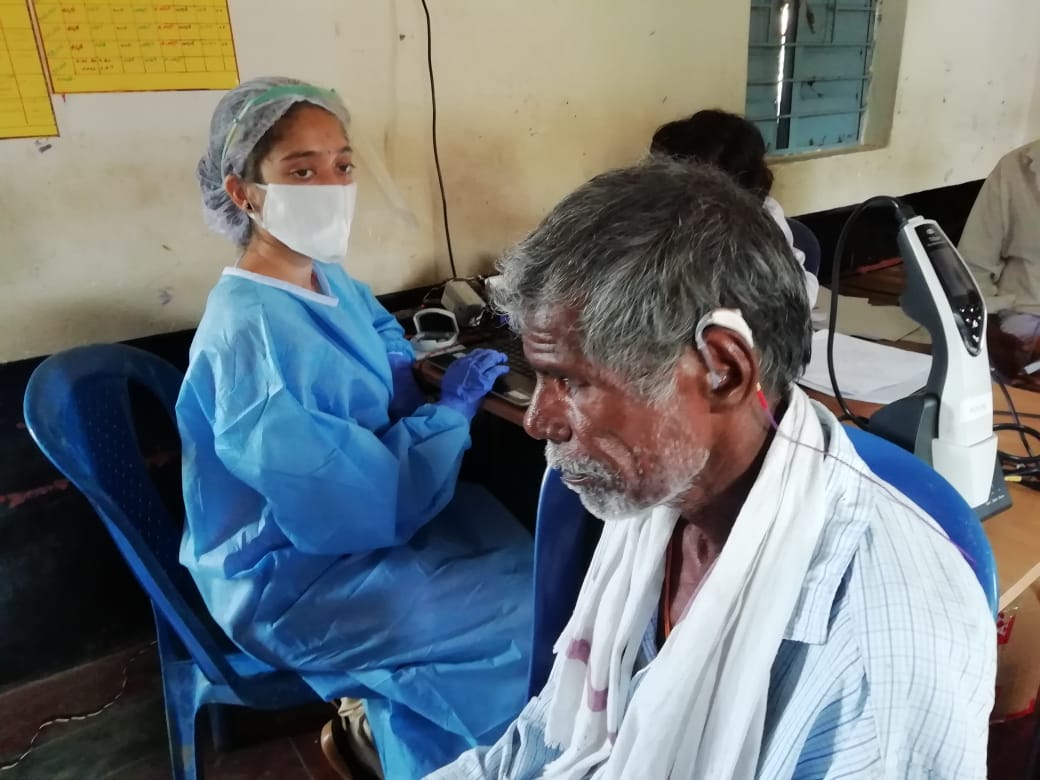 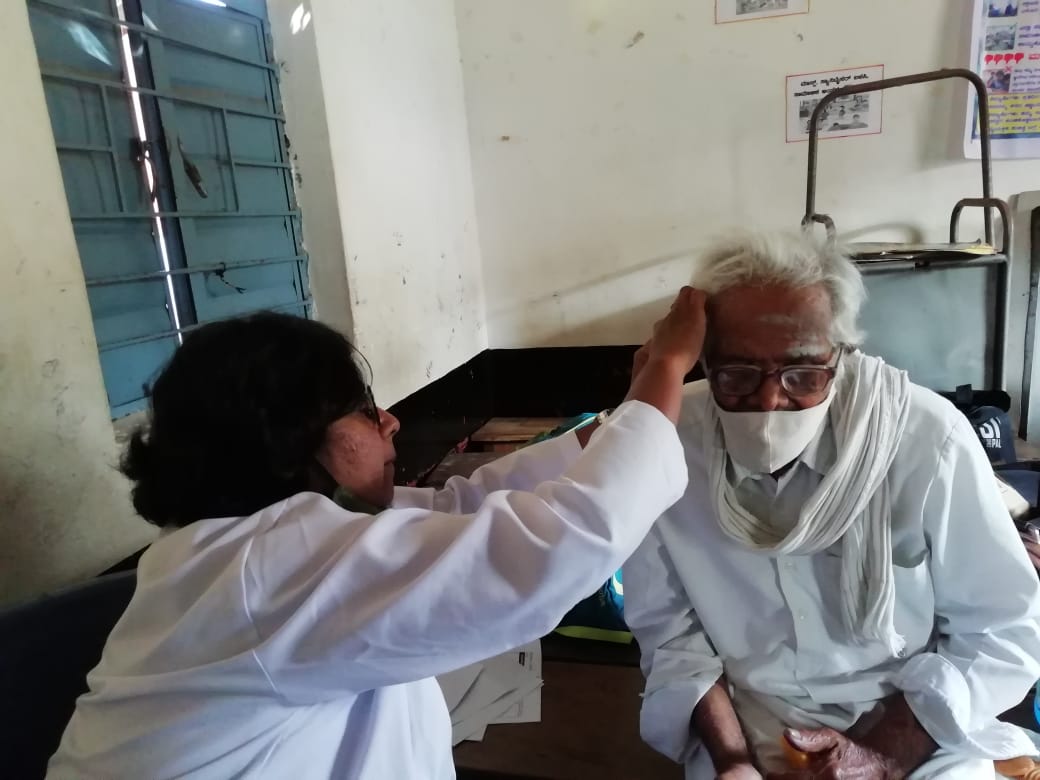 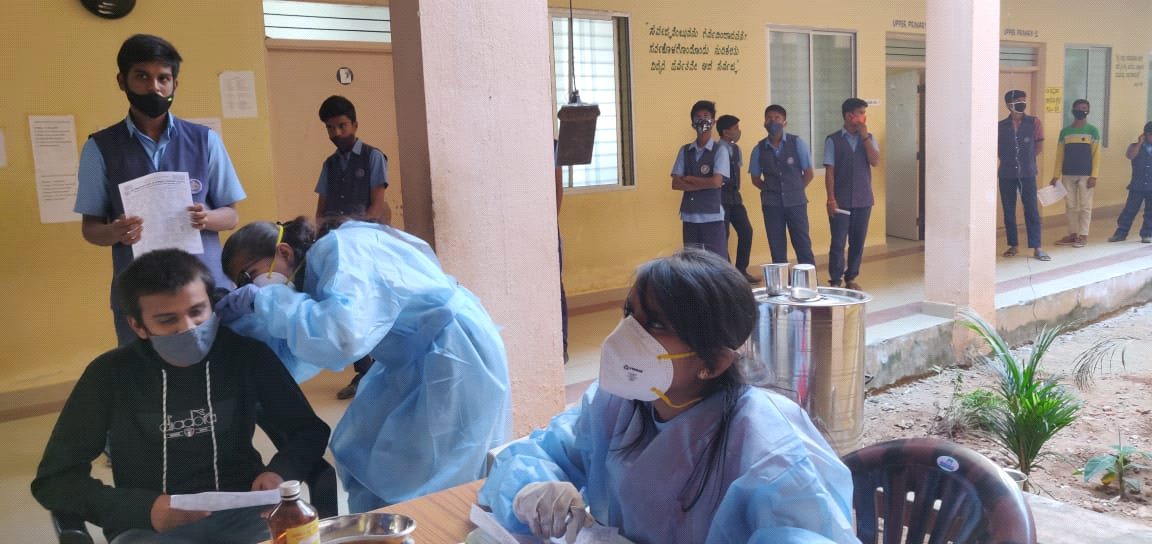 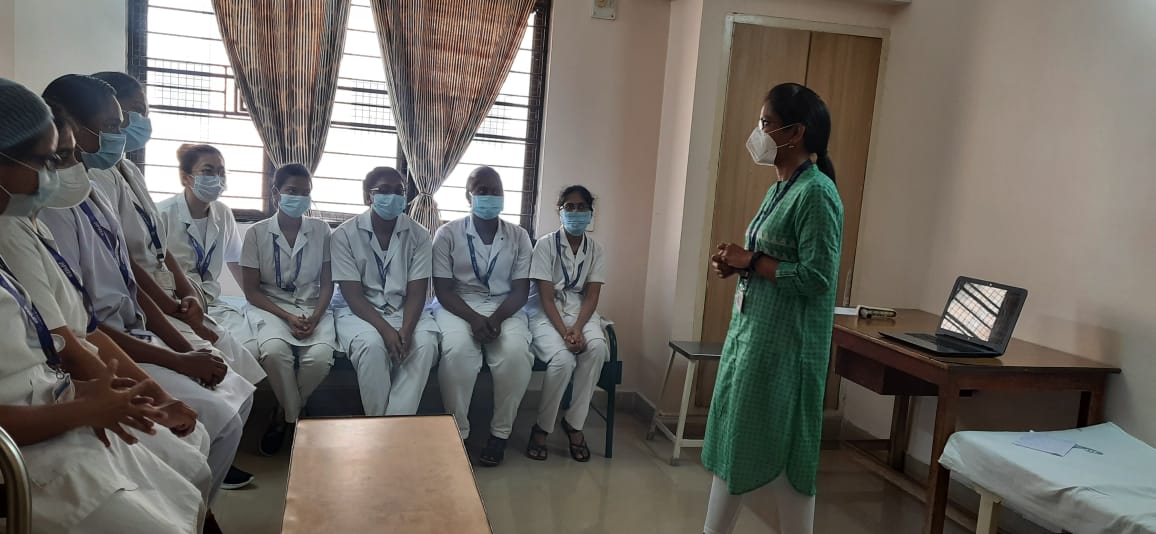 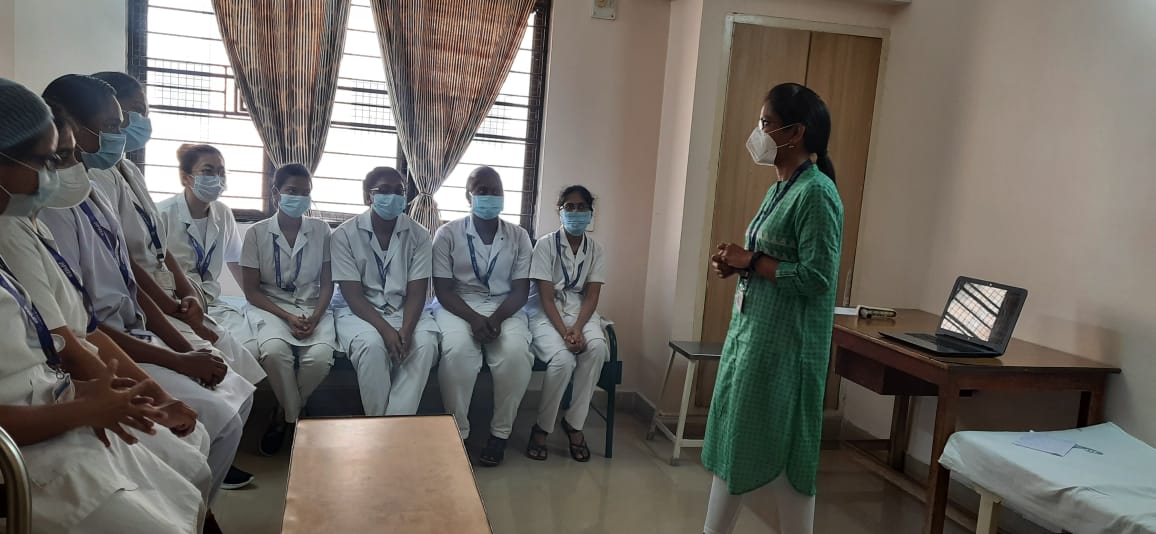 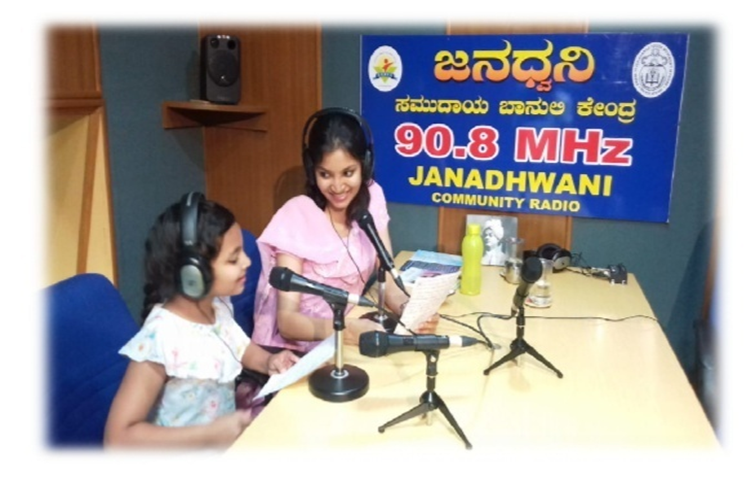 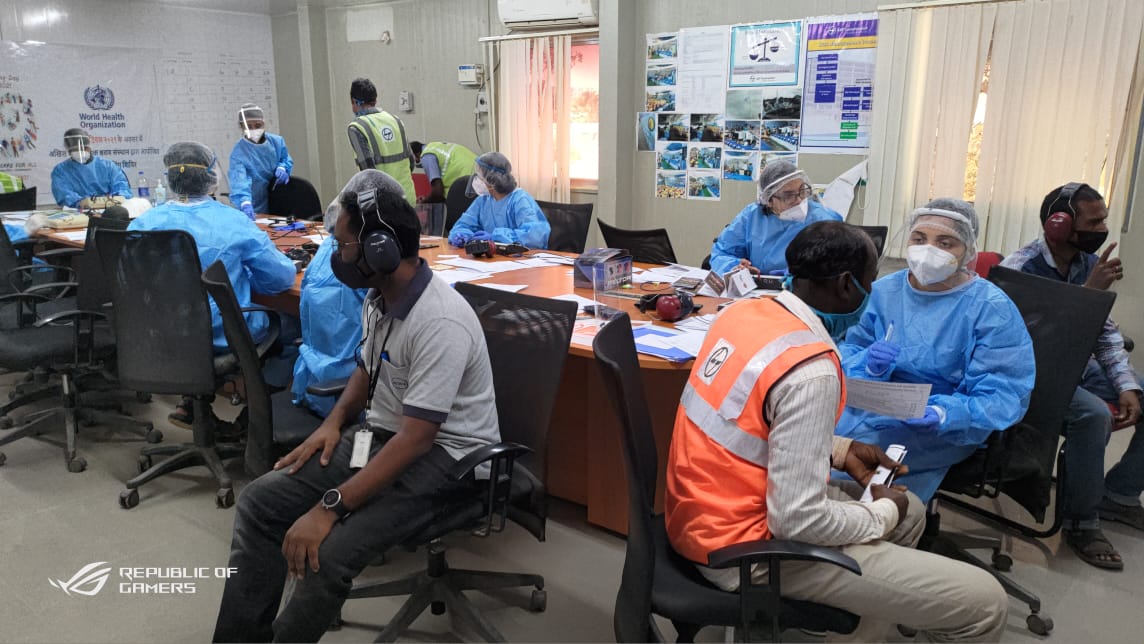 GLIMPSES OF ACTIVITIES AT POCD, OSC AND NBS CENTERS
[Speaker Notes: PHOTO GALLERY]
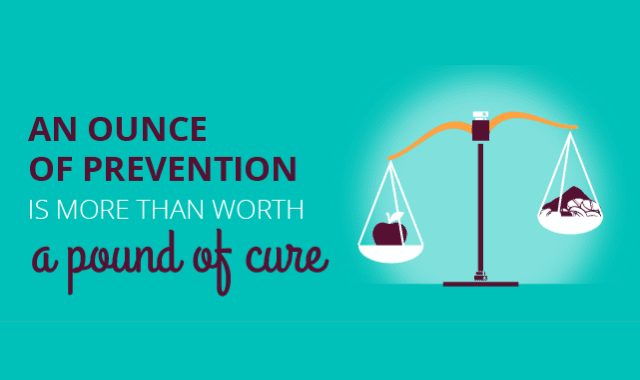 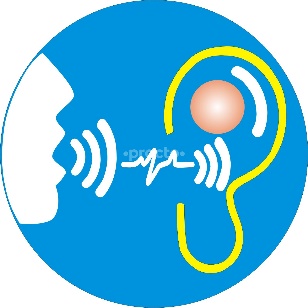 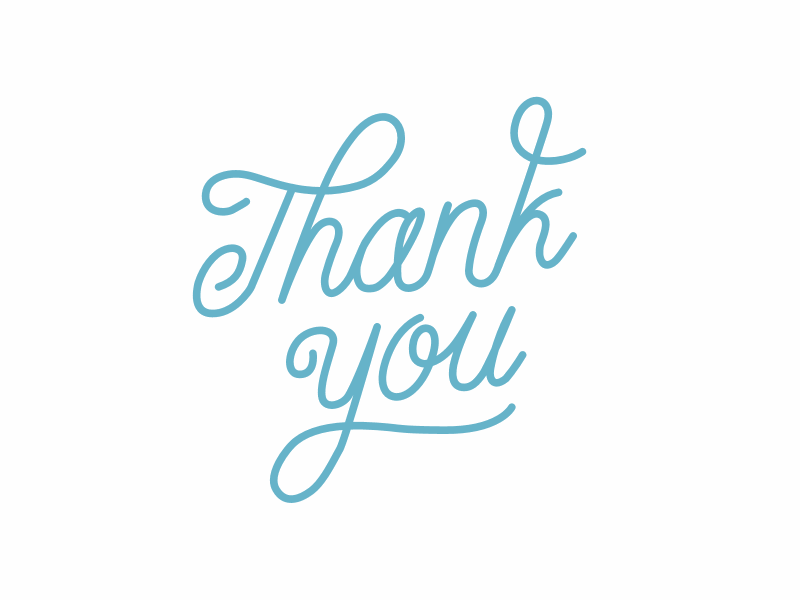 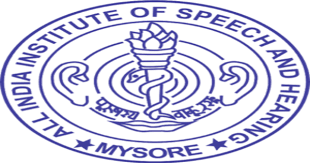